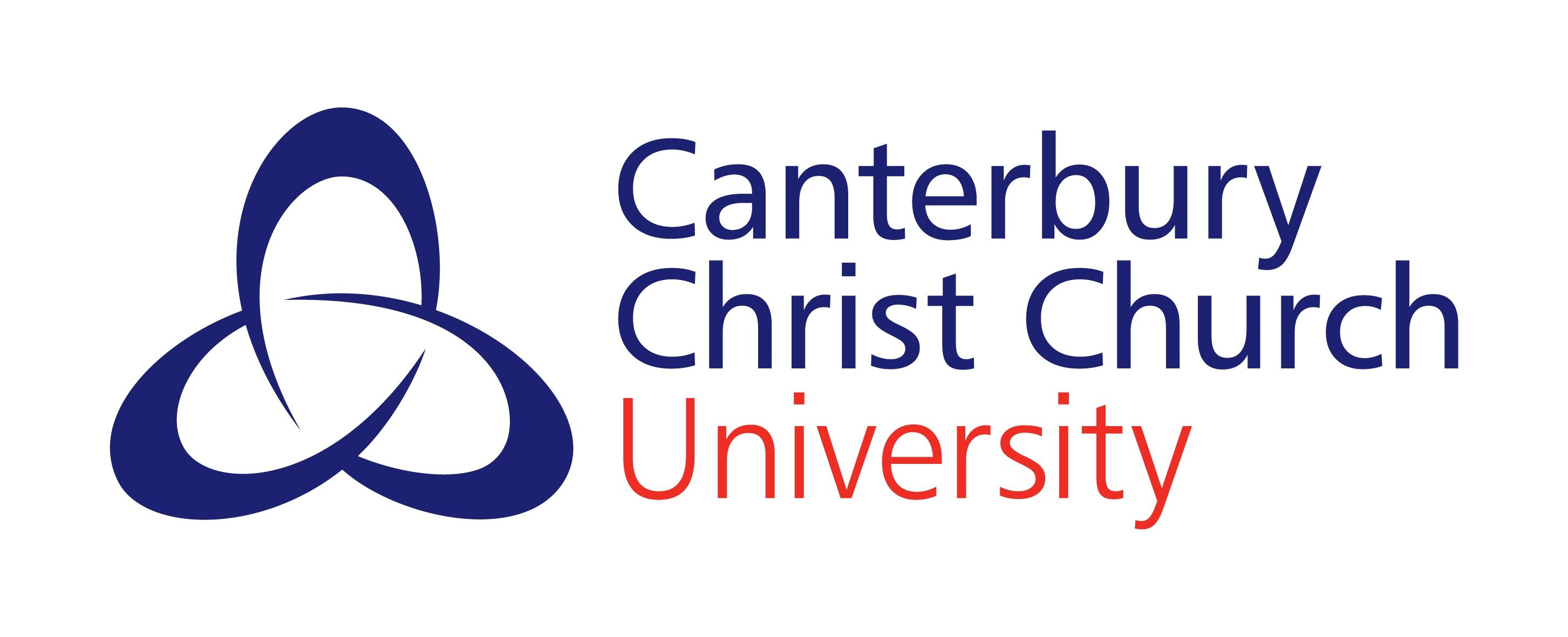 Non-Medical Prescribing
Stakeholder & Practice Partners
Ollie Phipps
Course Director Non-Medical Prescribing
Course Director MSc ACP
Consultant Nurse Acute Medicine
Independent Prescribing Developments
Prescribing is growing due to workforce developments
Need to evolve to reflect new practice
NMC (2018) Educational Standards allow programmes more freedom to develop own curricula
Patient Experience
Simulation
Student outcomes and experience
Balance theory and practice
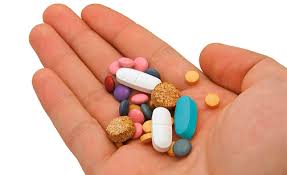 Key Changes
V150 no time requirement post registration
Independent & Supplementary -  1 year post registration reduced from 3 years
Entry requirement strengthened, competence, experience and ability to study at level required, RPL accepted(if mapped to RPS competencies)
Robust governance standards to include private organisations & self employed students
Changes to the delivery of learning in practice
Designated Prescribing Practitioner (Supervisor & Assessor)
Withdrawal of standards for medicines management
2021 Royal Pharmaceutical Society Framework
Welsh language requirements
Validation
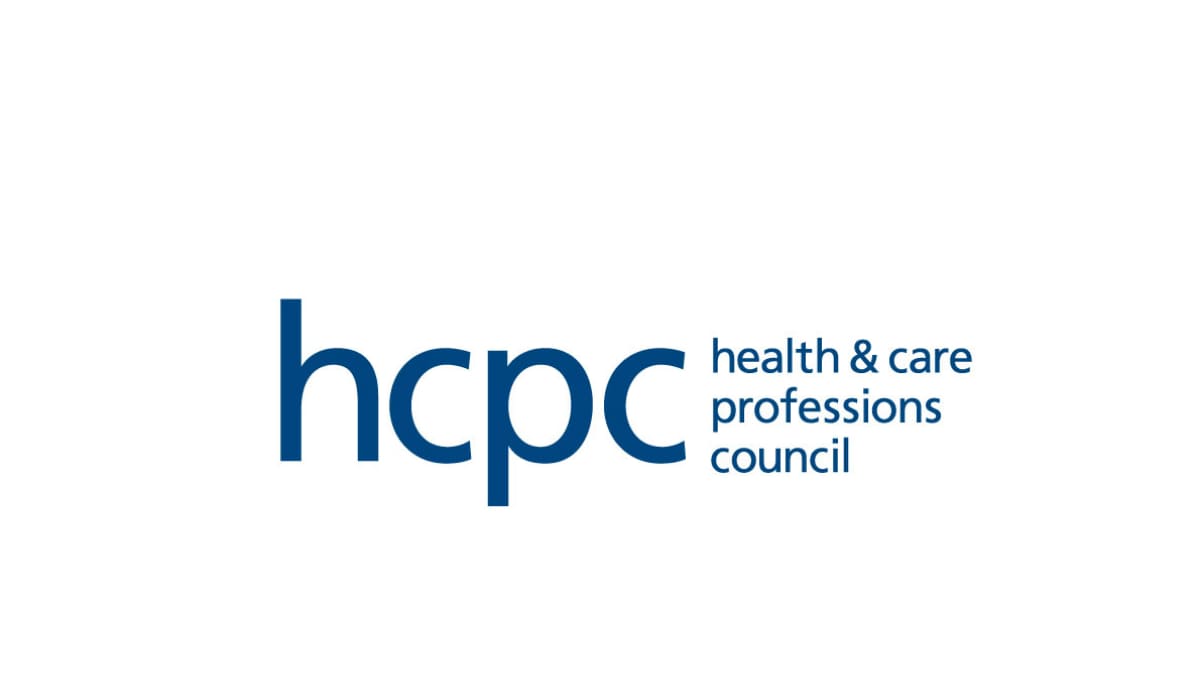 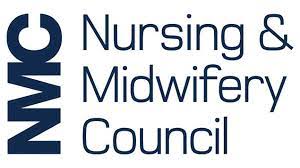 History
CCCU delivered a historical NMC NMP programme many years ago.

2017 NMP programme validated with NMC
2018 NMP programme validated with HCPC

2021 NMC Revalidation and HCPC Updated
Award
University Certificate Non Medical Prescribing

MSc Advanced Clinical Practice (2 modules)

40 credits

Level 6 (until Sept 22) & Level 7
Application
Strict criteria set by NMC and HCPC

Apply online and then a form asking for detailed information:
Job
Employer
Clinical Examination/Diagnostic Interpretation
NMP Lead with organisation
Supervisor & Assessor (Designated Prescribing Practitioner)

No interview – unless insignificant information.
Professional Groups
Nurses
Paramedics
Physiotherapists
Midwives
Therapeutic Radiographers x3
Dietitians x1
Numbers
40 students per COHORT/160 students per year.

September – 2 x COHORTS

January – 1 x COHORT

May – 1 x COHORT
Hours
10 days of Face to Face Teaching – 75 hours

90 hours clinical supernumerary time

10 days (10 x 7.5hrs = 75 hours) of mandatory employer study

175 hours for remaining study time – students time
Portfolio (on Pebble Pad)
30 Blogs / Reflections
12 Clinical Narratives (Analysis of Prescribing Situations)
Linking Royal Pharmaceutical Society Competency Framework
Initial/Midpoint/Final Assessor Agreement
Intention to Prescribe
Observed Structured Clinical Prescribing Assessment
Clinical Management Plan (Supplementary Prescribing)
Prescription Example
Final Declartion
Assessments
Portfolio of reflective evidence: pebble pad
Narrative Essay
Observed Examination of clinical practice (OECP)

Written Pharmacology Exam (80% pass mark)
Numeracy Test (100% pass mark)
Critical Reflection Essay
COVID
Work Pressure
Work Life Balance
Mental Health & Wellbeing
Questions?
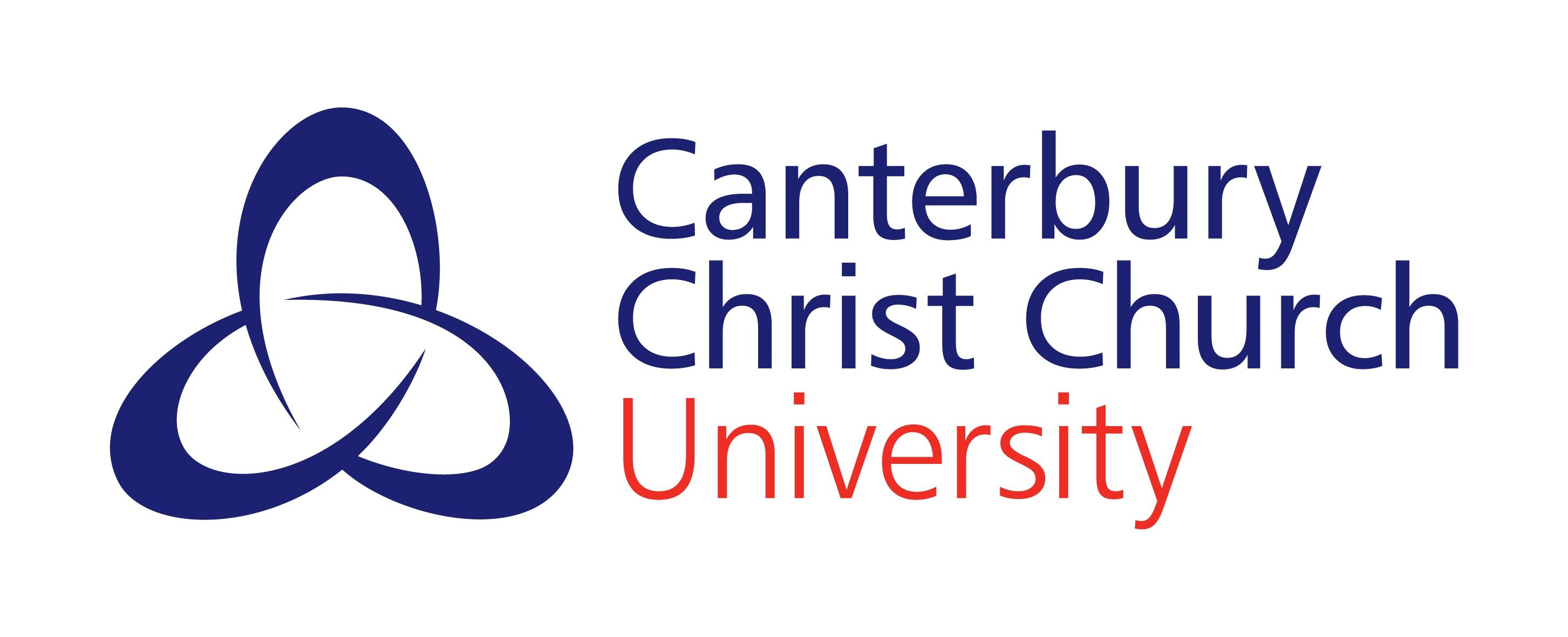 MSc Advanced Clinical Practice
Overview
Admissions
Non-Apprenticeship
Via Electronic Application
Apprenticeship
Employer approaches Apprentice Unit - apprenticeships@canterbury.ac.uk

Intakes
September
January
May
The MSc ACP team does not interview from CCCU perspective
BUT
We do support Trusts with interviews if asked
Students must meet the MSc ACP admission criteria 
If undertaking NMP/IP – this criteria must also be met
Validated by NMC & HCPC
Please note as a course team we support the employers criteria for admission to the programme.
Programme Aims:
The aim of the programme is to develop an advanced clinical practitioner who is able to analyse and synthesise complex problems across a range of settings, managing complete clinical care episodes. The practitioner will be able to demonstrate core and specific clinical competence that encompasses the four pillars of advanced clinical practice which are clinical practice, management/ leadership, education and research.
Learning Outcomes – Year One (Accumulative)
On successful completion of the Postgraduate Certificate in Clinical Practice, students will be able to:
Demonstrate competence in the skills required to comprehensively assess, diagnose and manage complex cases within their field of practice, utilising a range of tools and techniques 
Synthesise information from diagnostics and clinical assessment to develop an appropriate/ effective treatment plan.
Deliver practice that is current and evidence- based for service users presenting with a wide range of undifferentiated conditions 
Evaluate and justify the rationale for the clinical decision within the context of advanced  clinical practice
5. Demonstrate the application of concepts of clinical reasoning, reflection and person centred practice in areas of assessment, intervention and outcome measurement
Learning Outcomes – Year Two (Accumulative)
On successful completion of the Postgraduate Diploma in Advancing Practice, students will be able to:
Demonstrate their ability to assess a service user holistically and autonomously at an advanced level, using complex decision making and critical thinking skills. 
Use knowledge and evidence base creatively to underpin the decisions made for service user care within the clinical setting, including facilitating medication management
Model leadership and communication skills which allow work across professional, organisation and system boundaries 
Synthesise and apply knowledge to solve complex practice problems and form safe and effective solutions within an area of advanced clinical practice 
Demonstrate the ability to work with others to enhance service delivery and outcomes for service users
Learning Outcomes – Year Three (Accumulative)
On successful completion of the MSc Advanced Clinical Practice, students will be able to:
Demonstrate their ability to encompass the four pillars of advanced clinical practice within their role, which are clinical practice management/ leadership, education, and research 
Critically debate and articulate the concept of advanced practice, and appropriately define and justify the scope and boundaries of their clinical practice
Use quality improvement methodology to evaluate and improve practice and health outcomes
Demonstrate a culture of learning and development within their workplace that meets their needs and that of other professionals 
Demonstrate initiative and originality, utilising an inter-professional approach which enables sharing of expertise in a variety of education al activities. 
(For apprenticeship only) Meet the required apprenticeship standard in relation to behaviour, knowledge and skills
Key Modules - Non Apprenticeship Route
Advanced practice skills and clinical reasoning – 20 credits
Pathophysiology, diagnostics and decision making for advanced clinical practice – 20 credits
Leadership for organisations – 20 credits
NMP – 40 credits
Negotiated module – 20 credits
Enhancing care through research – 20 credits
Dissertation – 40 credits
Key Modules - Apprenticeship route
Advanced practice skills and clinical reasoning – 20 credits
Pathophysiology, diagnostics and decision making for advanced clinical practice – 20 credits
Leadership for organisations – 20 credits
NMP – 40 credits
Enhancing care through research – 20 credits
Dissertation – 40 credits
GATEWAY
EPA – 20 credits
EPA- end point assessment – 20 credits
CCCU – is an end point assessment organisation for ACP apprenticeship
Internal assessor appointed

Requirements for EPA 
 2 hour  exam – open book
Viva – oral exam detailing a report presented by the tACP
HEE Centre for Advancing Practice
Application for programme endorsement (apprenticeship & non-apprenticeship) submitted.

Awaiting response
Recognition of prior learning - RPL
If students have completed level 7 modules outside of the programme they may be able to RPL them into the programme

They need to be in last 5 years

Need to match directly the modules on the programme
Working as tACP
All students Need a clinical facilitator / practice supervisor
Need support in practice- commitment
Apprentices – MUST have 20% off the job time = 1 day a week, meet every 6 weeks with programme director, tripartite with employer every 12 weeks 
Maintain portfolio- competencies.
Capabilities in Practice
Knowledge, Skills, and Behaviours 
Apprentices need to demonstrate how they meet the apprenticeship standard
Key points
Close working relationship with Kent & Medway CCG & Acute trusts

Working with Kent and Medway CCG and large acute trusts to ensure the correct people apply (especially for NMP/IP).

NMP/IP Generic masterclass Updates

NMP/IP Long Term Condition prescribing masterclasses
Questions?
Ollie.Phipps@canterbury.ac.uk